Available with:
Scenario level:
Education | Monthly board meeting management
Buy
Microsoft 365 Copilot
Operational efficiency
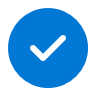 Value benefit
KPIs impacted
Reduced costs
Time savings
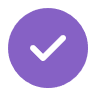 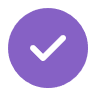 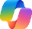 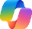 Copilot Chat2
Copilot Chat2
1. Meeting preparation
2. Agenda creation and meeting reminders
3. Interactive meeting experience
Use Copilot to effectively manage the next board meeting on curriculum and budget updates.
Create and refine meeting agendas with reminders and summary of email threads to  recommend pertinent topics to the monthly board meeting and stakeholders.
Capture important notes and feedback relevant to the updates while staying highly engaged in the meeting.
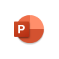 Copilot in PowerPoint
Benefit: Quickly and easily analyze previous meeting notes and discussions, referencing relevant talking points on curriculum updates or budget proposals or specific follow-ups.
Benefit: Save time and ensure you’ve capture board recommendations by using Copilot to generate and refine meeting agendas and documentation.
Benefit: Stay engaged by using Copilot to accurately summarize key points, action items for each participant, and upcoming deadlines.
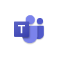 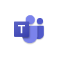 Copilot in Teams
Copilot in Teams
5. Formalize an evidence-based process
4. Collaborative communication
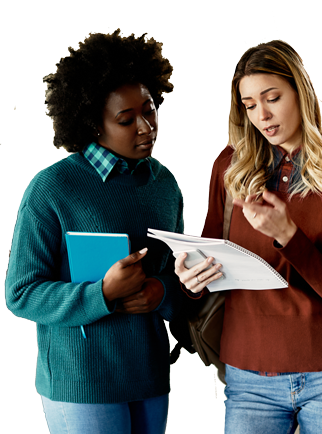 Socialize the curriculum and budget plans to promote active refinement and transparency of information between Board members, and Superintendent office.
Organize meeting key takeaways, gather survey insights, highlight themes, and emphasize action items into a recap communication.
Benefit: Easily create what you need and apply branding guidelines, adjust layouts, and reformat text to socialize plans effectively.
Benefit: Document next steps by using Copilot to create a meeting recap encompassing all to-dos and key points to help track progress over time.